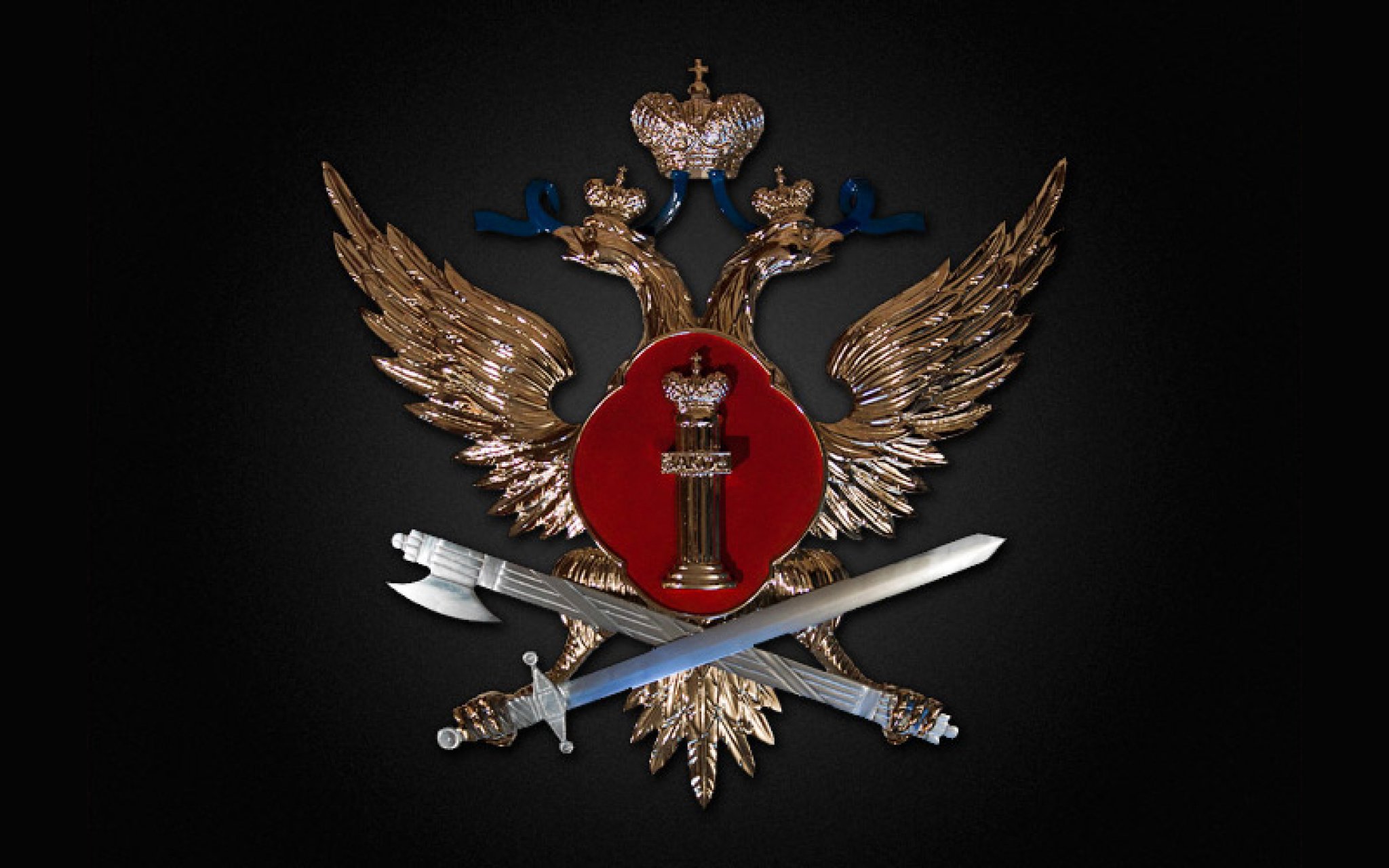 ФКУЗ Медико-санитарная часть № 75 ФСИН России
Вакантные должности
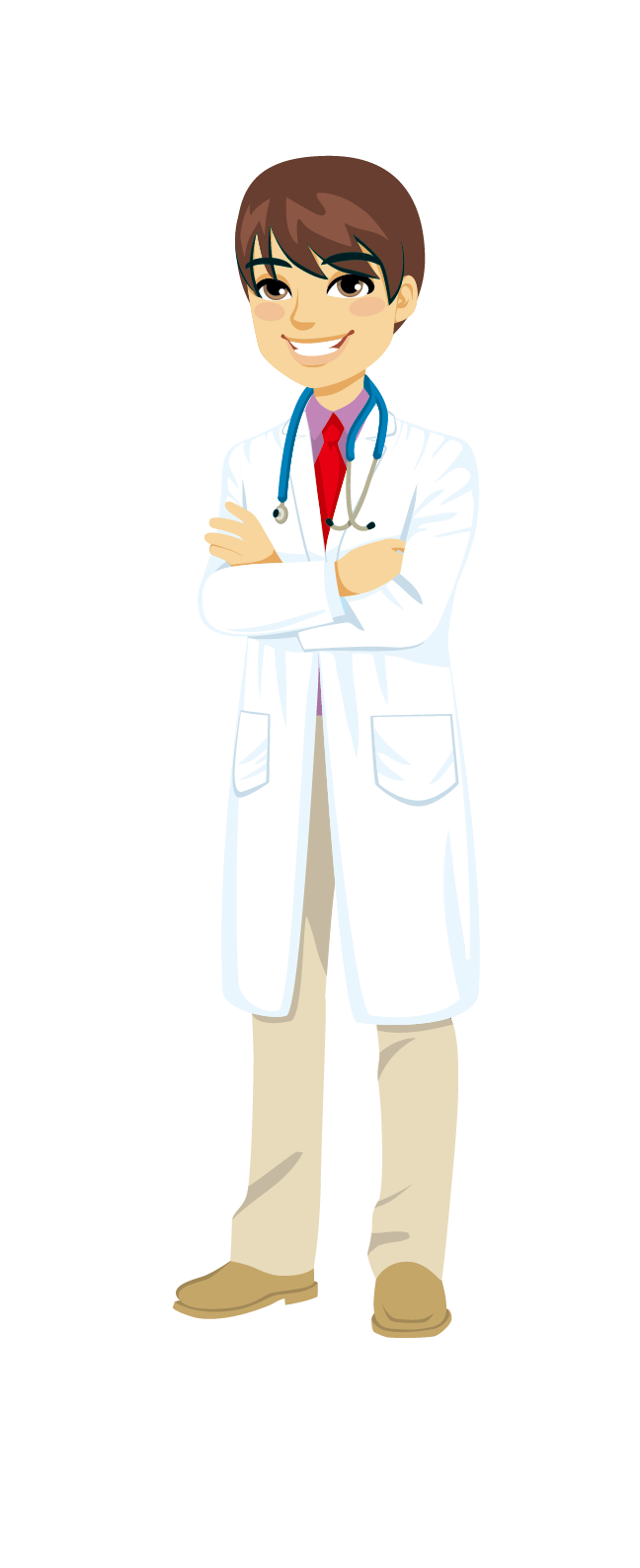 начальник филиала «Медицинская часть № 1»- врач ФКУЗ МСЧ-75 ФСИН России (ИК-1, г. Нерчинск, Забайкальский край); 
начальник филиала «Медицинская часть № 2»- врач ФКУЗ МСЧ-75 ФСИН России (ИК-2, с. Шара-Горохон, Карымского района Забайкальский край); 
начальник лечебно-профилактического отделения врач-терапевт филиала                           «Больница № 1» ФКУЗ МСЧ-75 ФСИН России (ИК-5, п. Антипиха г. Чита); 
врач-невролог неврологического кабинета филиала «Больница № 1» ФКУЗ      МСЧ-75 ФСИН России (ИК-5, п. Антипиха г. Чита); 
начальник лечебно-профилактического отделения врач-терапевт филиала                            «Больница № 2» ФКУЗ МСЧ-75 ФСИН России (СИЗО-1, г. Чита); 
врач-терапевт лечебно-профилактического кабинета филиала «Больница № 2» ФКУЗ МСЧ-75 ФСИН России (СИЗО-1, г. Чита);  
врач-терапевт лечебно-профилактического кабинета филиала «Туберкулезная больница» ФКУЗ МСЧ-75 ФСИН России (ЛИУ-4, г. Чита).
Требования к кандидатам на должность начальствующего состава
Наличие высшего медицинского образования (диплом, сертифекат установленного образца). 
Возраст: не старше 40 лет.
Годные по состоянию здоровья для прохождения ВВК.
Отсутствие судимости и/или уголовного преследования.
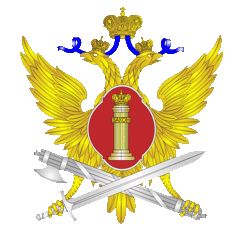 один месяц службы  в системе УИС засчитывается за полтора; 
ежегодно предоставляется отпуск 45 суток (с представлением дней на проезд к месту проведения отпуска). Лицам, имеющим выслугу – 10 лет службы предоставляется дополнительный отпуск – 5 суток, 15 лет – 10 суток, 20 лет -15 суток. 
выплачивается стоимость проезда к месту проведения очередного отпуска и обратно, а также одному из членов семьи сотрудника; 
обеспечение форменным обмундированием; 
предоставление пенсии на льготных основаниях; 
право на денежную компенсацию за поднаем (наем) жилых помещений в порядке и размерах, определяемых Правительством РФ. 
право на бесплатное медицинское обслуживание (в том числе обеспечение лекарствами) в медицинских учреждениях системы МВД России и ФСИН России.

Заработная плата от 40 тысяч рублей. Размер зар.платы зависит от занимаемой должности и выслуги лет.
Льготы предоставляемые сотрудникам УФСИН России по Забайкальскому краю
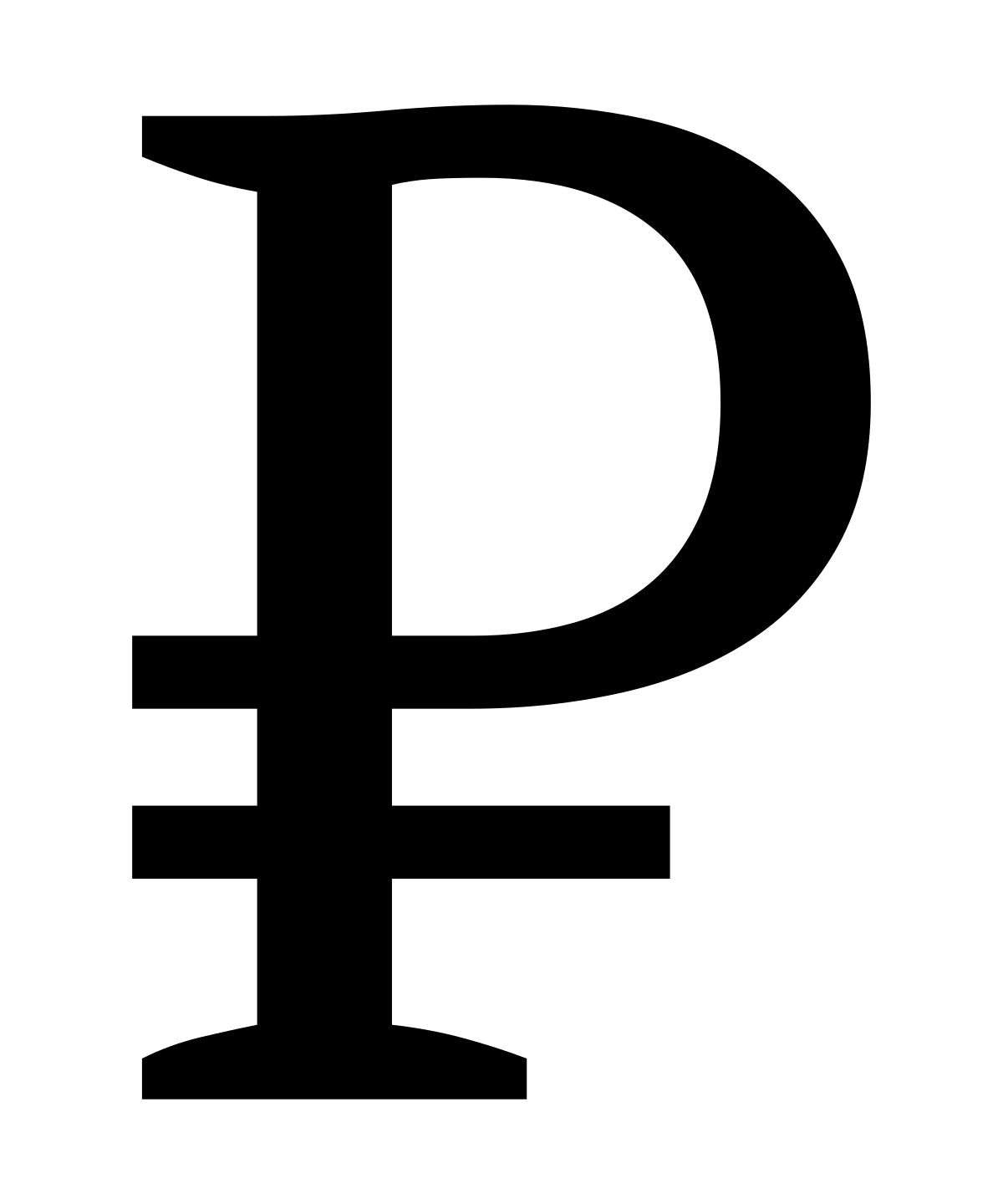 Для вольнонаемных (не аттестованных) работников
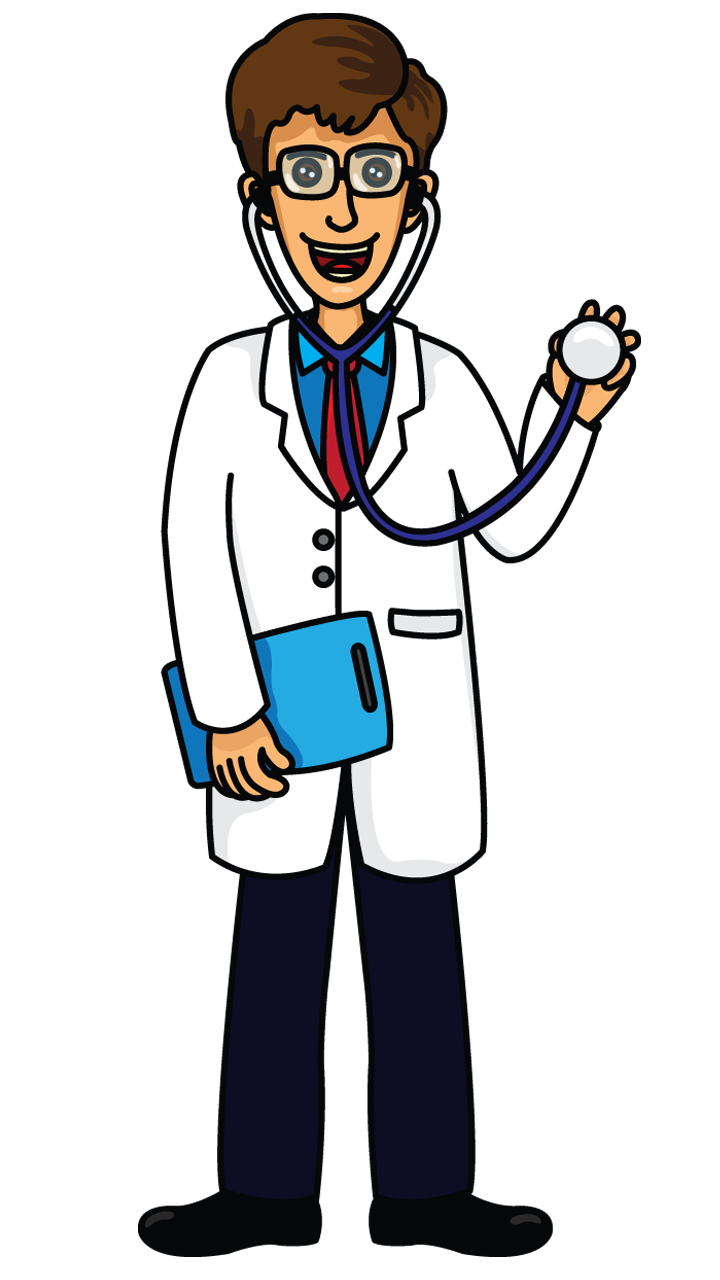 Условия трудового договора: 
официальное трудоустройство; 
40-часовая рабочая неделя; 
заработная плата от 35000 рублей; 
квартальные и годовая премии; 
дополнительная выплата за непрерывный стаж работы в УИС от 1 года; 
ежегодный отпуск 36 дней; 
дополнительный отпуск за выслугу лет.
Вакантные должности:
врач-терапевт филиала «ЦМСР» ФКУЗ МСЧ-75 ФСИН России;
врач-терапевт терапевтического отделения филиала «Больница № 2» ФКУЗ МСЧ-75 ФСИН России;
врач-терапевт филиала «Медицинская часть № 4» ФКУЗ МСЧ-75 ФСИН России.
Необходимые документы при устройстве
Паспорт
Документы о медицинском образовании (диплом, сертификат)
Военный билет
Трудовая книжка или заверенная копия
Характеристика с предыдущего места работы или службы
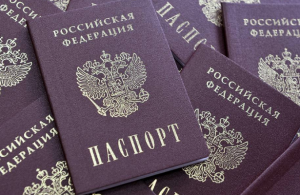 Контакты
Адрес: Забайкальский край, г.Чита, ул. Александро-Заводская, 2, строение 2, ФКУЗ  «МСЧ-75» ФСИН России, отдел кадров. 
Контактный телефон: 8 (3022) 23-10-48. 
Электронная почта: med-zabufsin@yandex.ru
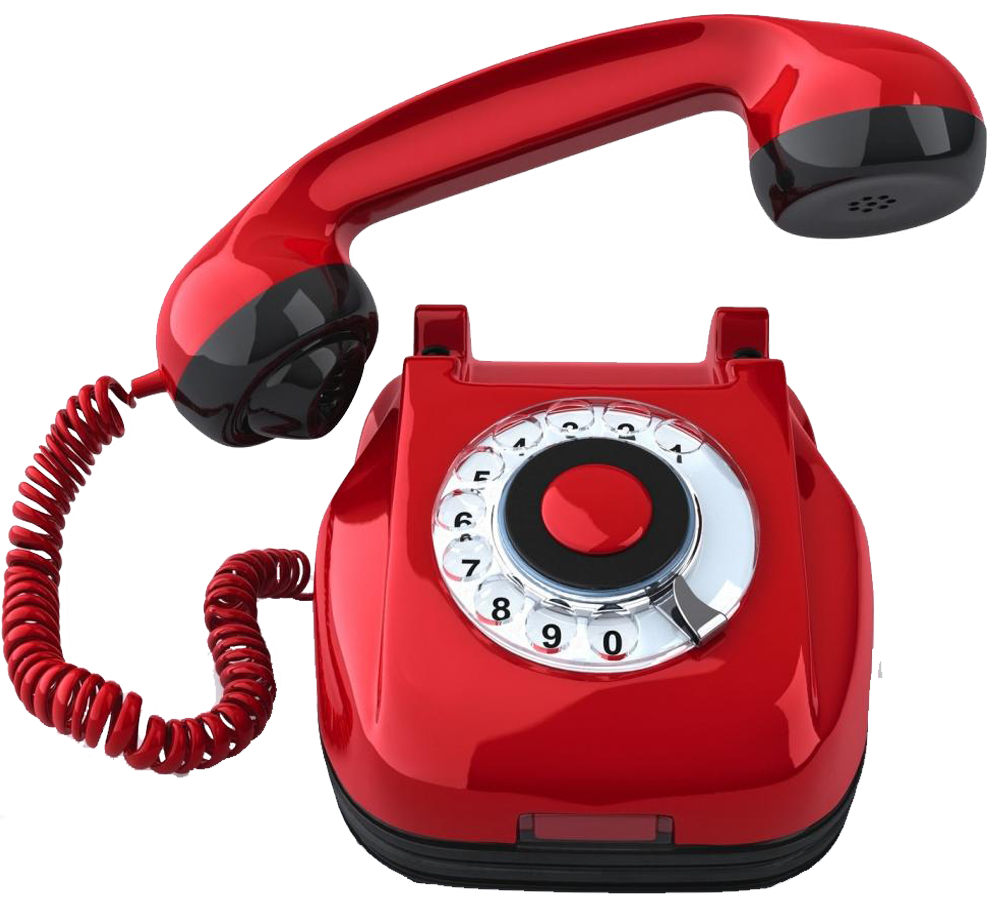 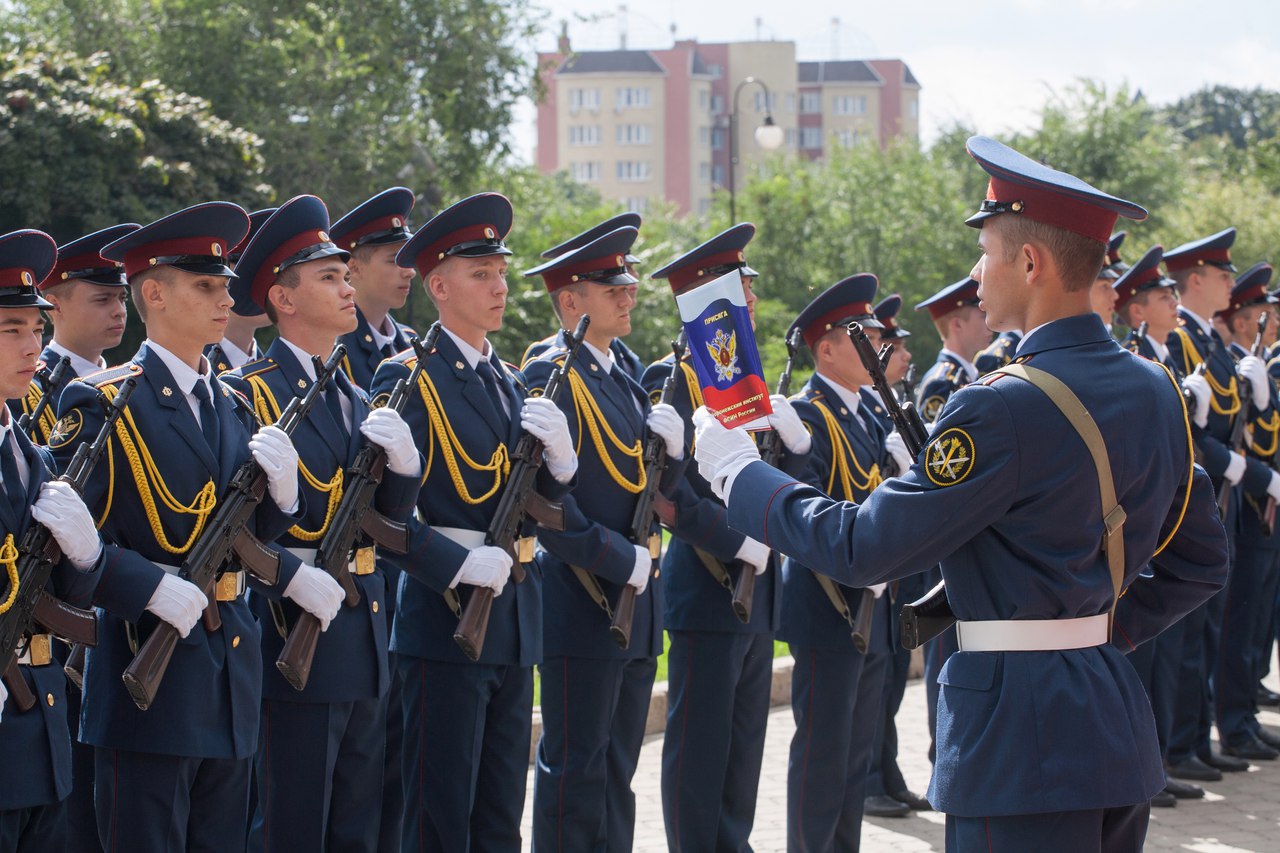 Спасибо за внимание.